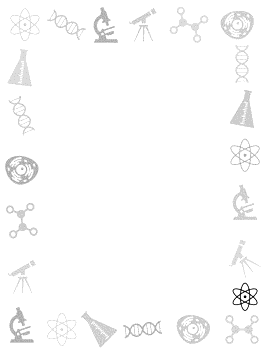 Jan. 11, 2018
Collect PDN, textbook
Sharpen  Your Pencil
Sit in assigned seat
Open textbook to pg. 162-163 (7th Grade) and read information to complete PDN
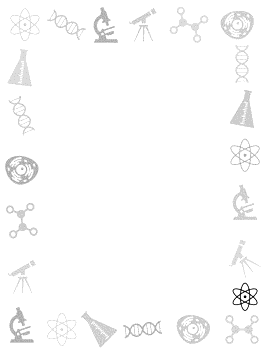 Agenda
6th Grade
1. PDN
2. Correct Scavenger    	Hunt
3. Vocabulary   	Foldable
4. Exit Ticket / DOL
7th Grade
1. PDN
2. Vocabulary   	Foldable
     (video clip to assist)
3. Exit Ticket / DOL
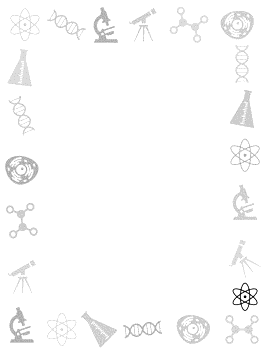 LO’S
7th Grade
We will identify the structures/functions of photosynthesis through completion of a vocabulary activity.
6th Grade
We will compare/contrast the 3 main types/groups of rocks  and process used to form them, rock cycle through completion of a vocabulary foldable.
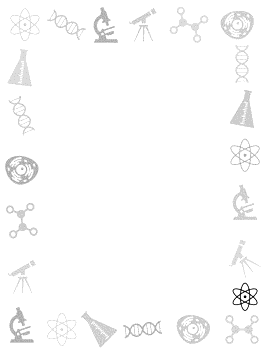 DOL’S
7th Grade
I will complete an exit slip through the use of a written assessment over photosynthesis.
6th Grade
I will complete an exit slip to explain how a sedimentary rock is formed.
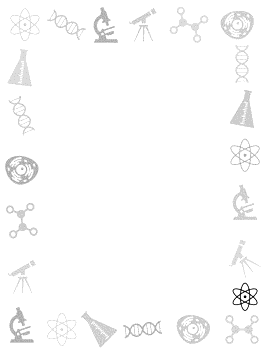 TEK’S
6.10 B
Classify rocks as metamorphic, igneous, or sedimentary by the processes of their formation.
7.5A
Recognize that radiant energy from the sun is transformed into chemical energy through the process of photosynthesis
7th Grade1.Complete the vocabulary section of your photosynthesis foldable.You may use the video link below, TX Fusion Textbook read the directions on the foldable carefully to know what goes where.2. Complete the Studyjams photosynthesis test that goes with the video, turn in for a grade / Write out the entire answer, not just A/B/C/D
http://studyjams.scholastic.com/studyjams/jams/science/plants/photosynthesis.htm
6th Grade
Scavenger hunt Corrections
Use information collected from scavenger hunt to complete vocabulary section of foldable, may also use textbooks
Rock Cycle Interactive to also assist with foldable below..
http://www.bbc.co.uk/bitesize/ks3/science/environment_earth_universe/rock_cycle/activity/